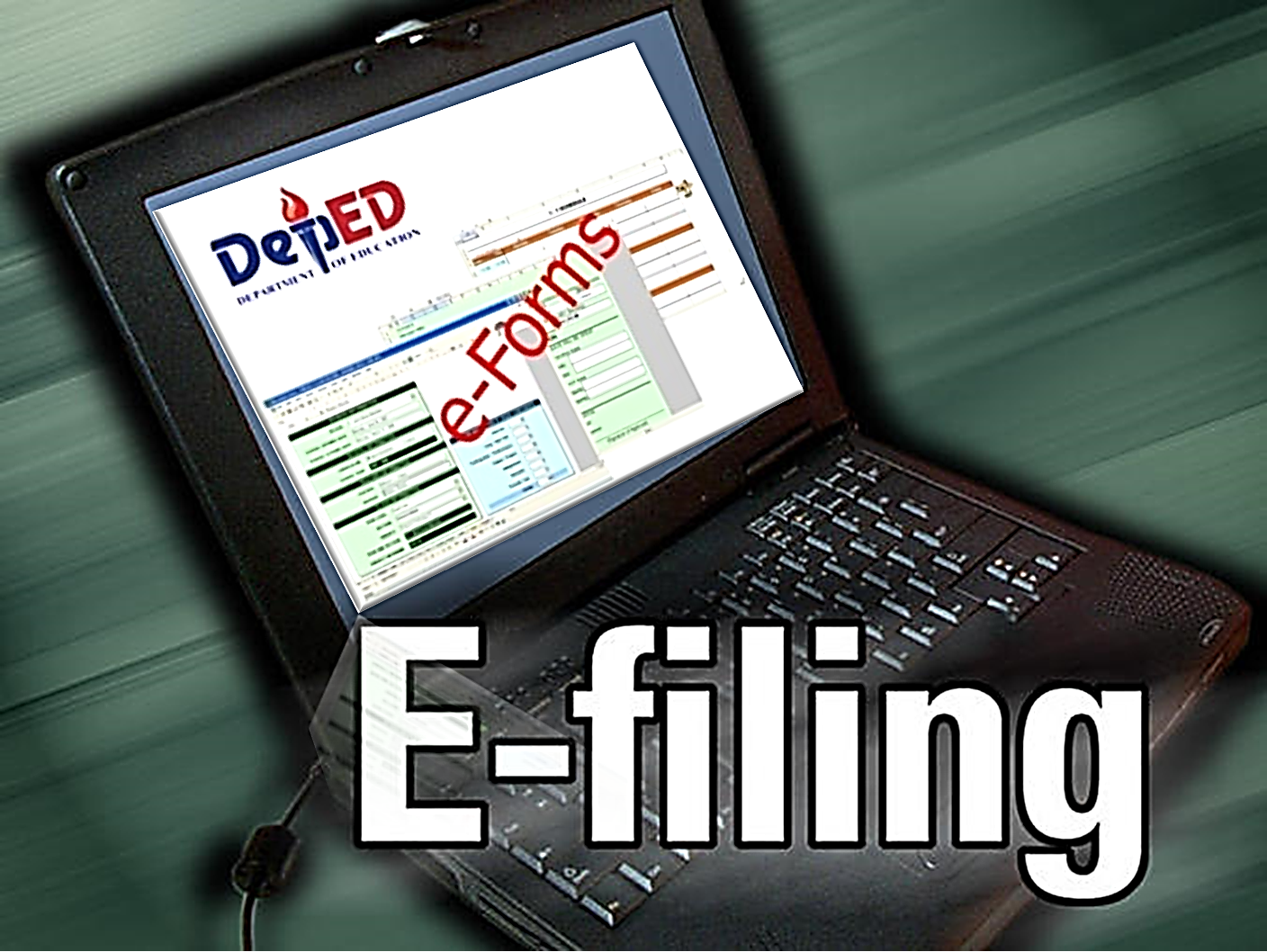 By: Gerry P. Madrid
          Education Program specialist II – School Monitoring and Evaluation
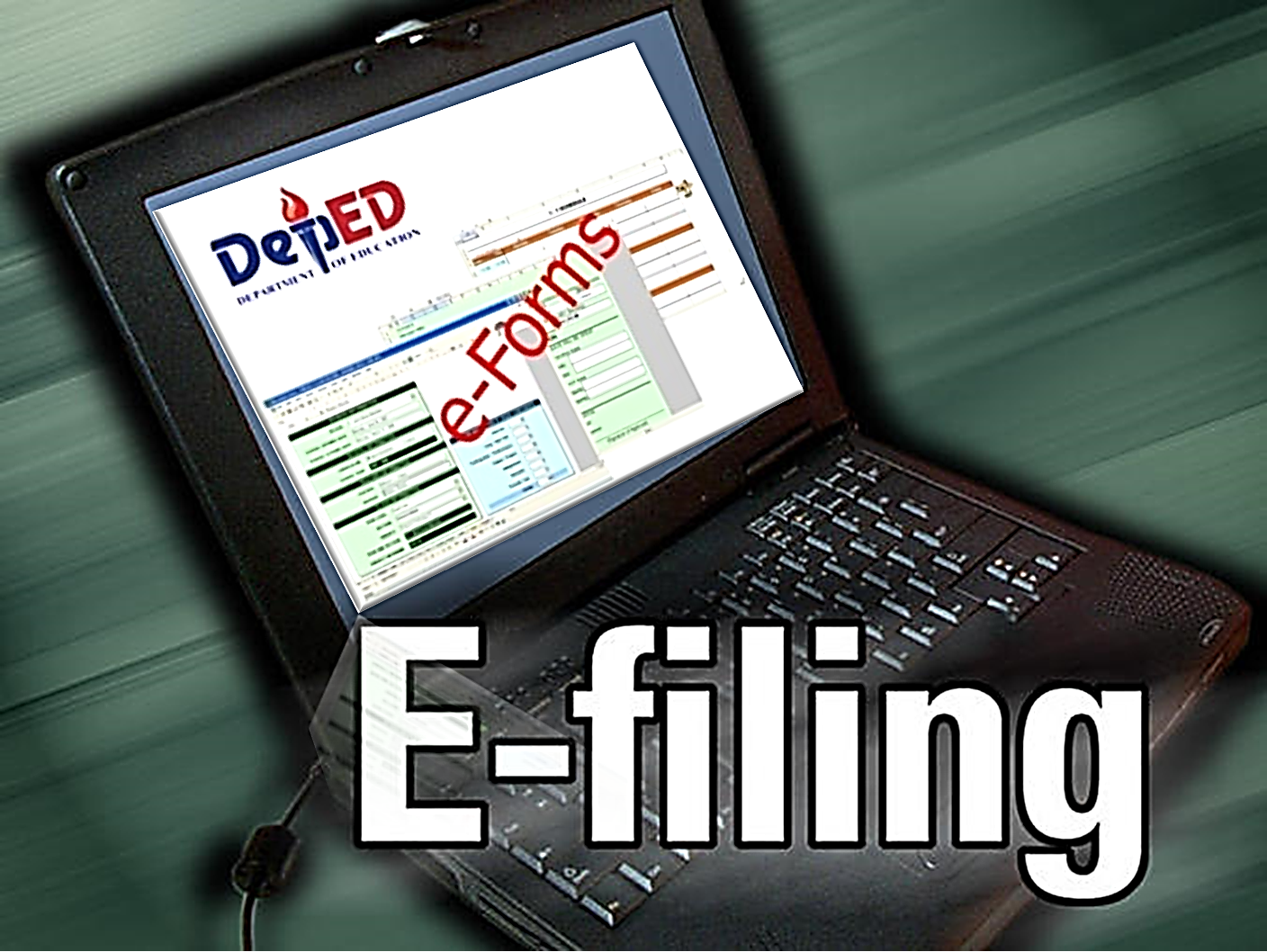 ABSTRACT:
Most government agencies today use an electronic file and record keeping system - making it easier to capture and retrieve information, generate data, check learner’s profile and even providing documents as required. Setting up an electronic record keeping system earns a remarkable advantage over manual style, thus, making it efficient 
and requires less storage space.
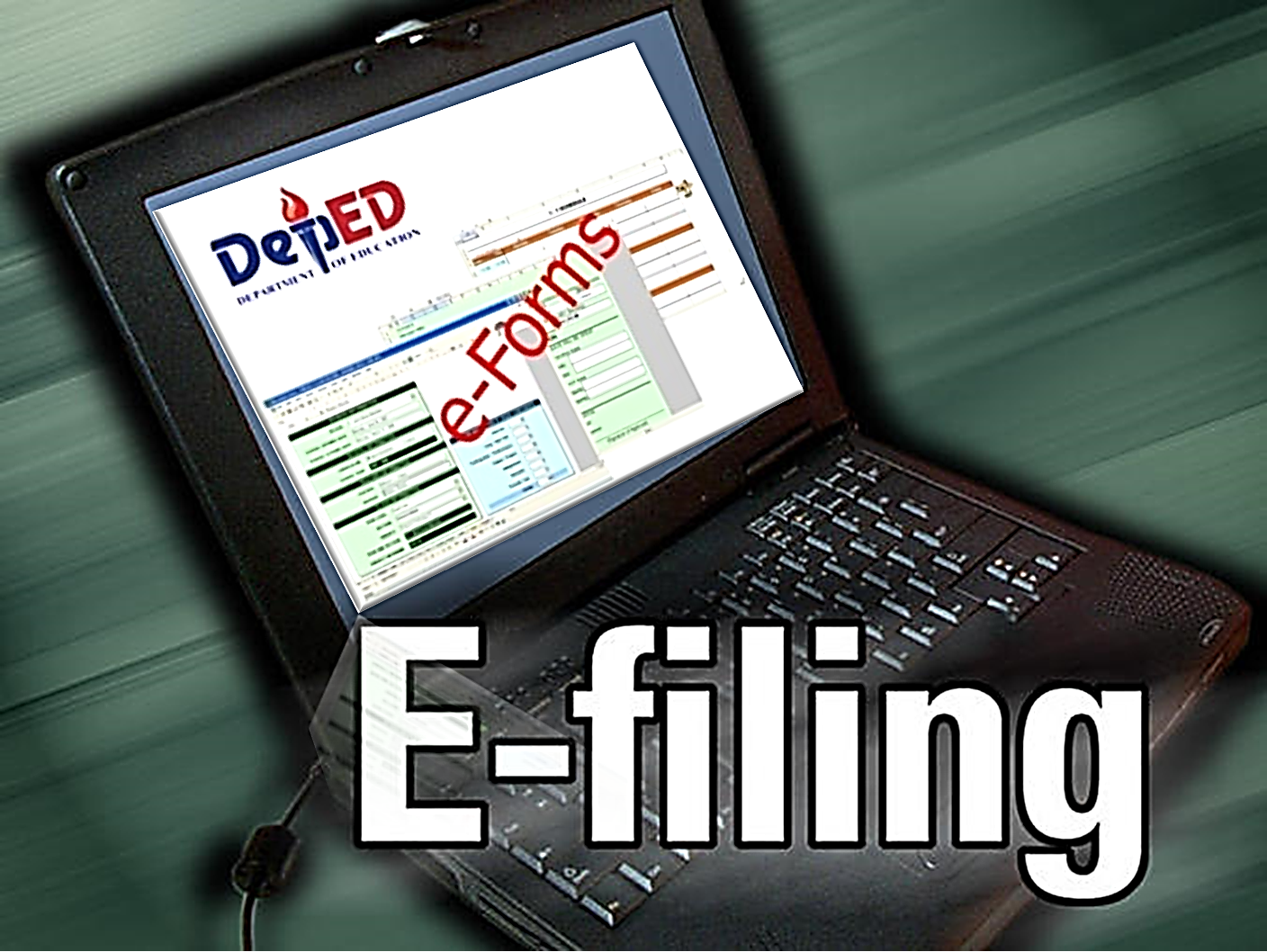 ADVANTAGES:
While there are still institutions prefer manual record keeping, the use of e-files has its edge.
Easy access.  Electronic documents can be retrieved immediately, shared and routed to any authorized employee who needs it.
Cost Savings.  Switching to electronic documents can be a tremendous cost saving opportunity.
Security.  Electronic files never go missing nor do they easily fall elsewhere. They can be protected with access controls using passwords and authentication system.
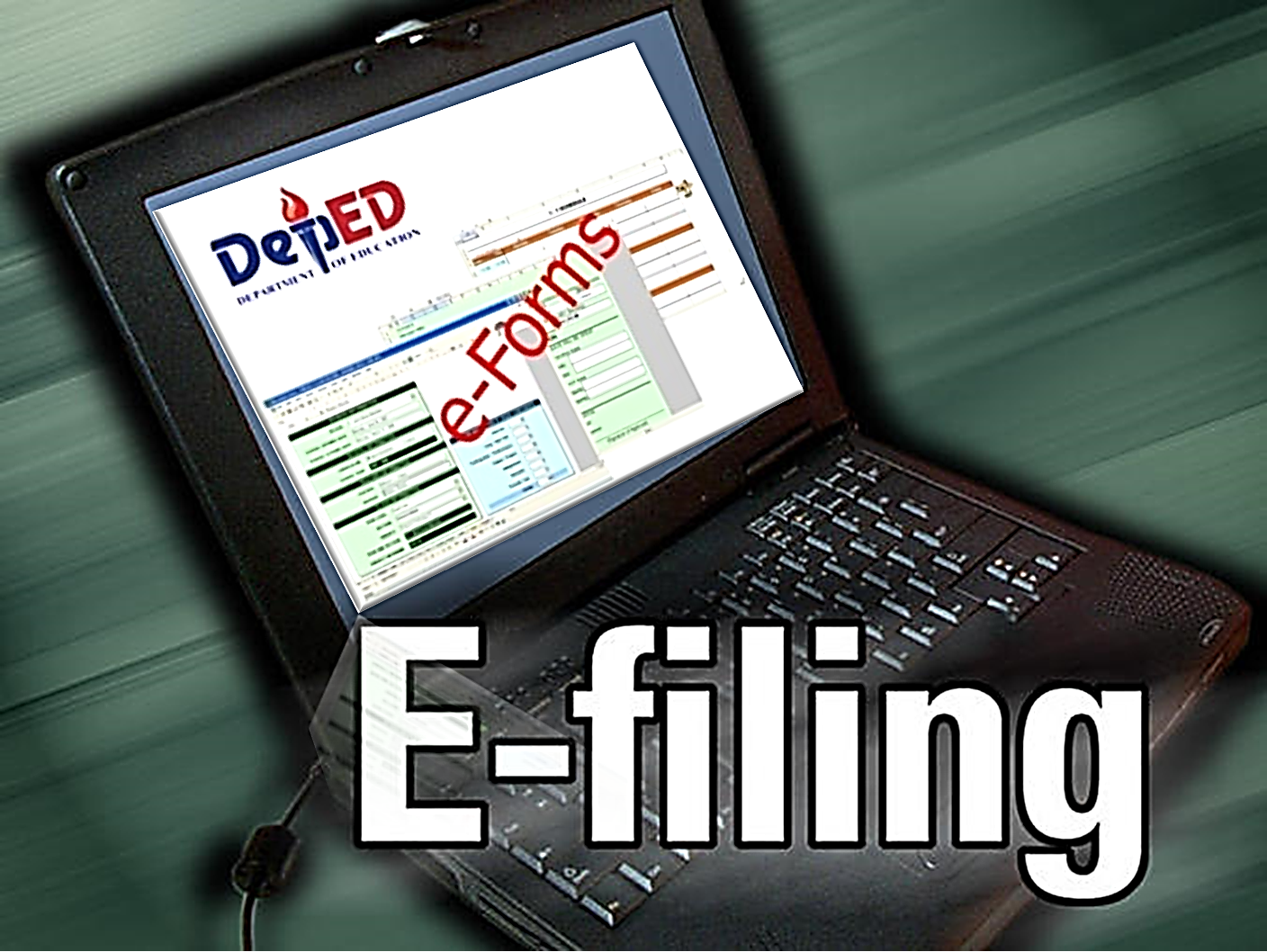 KEY FEATURES:
Customized School Register
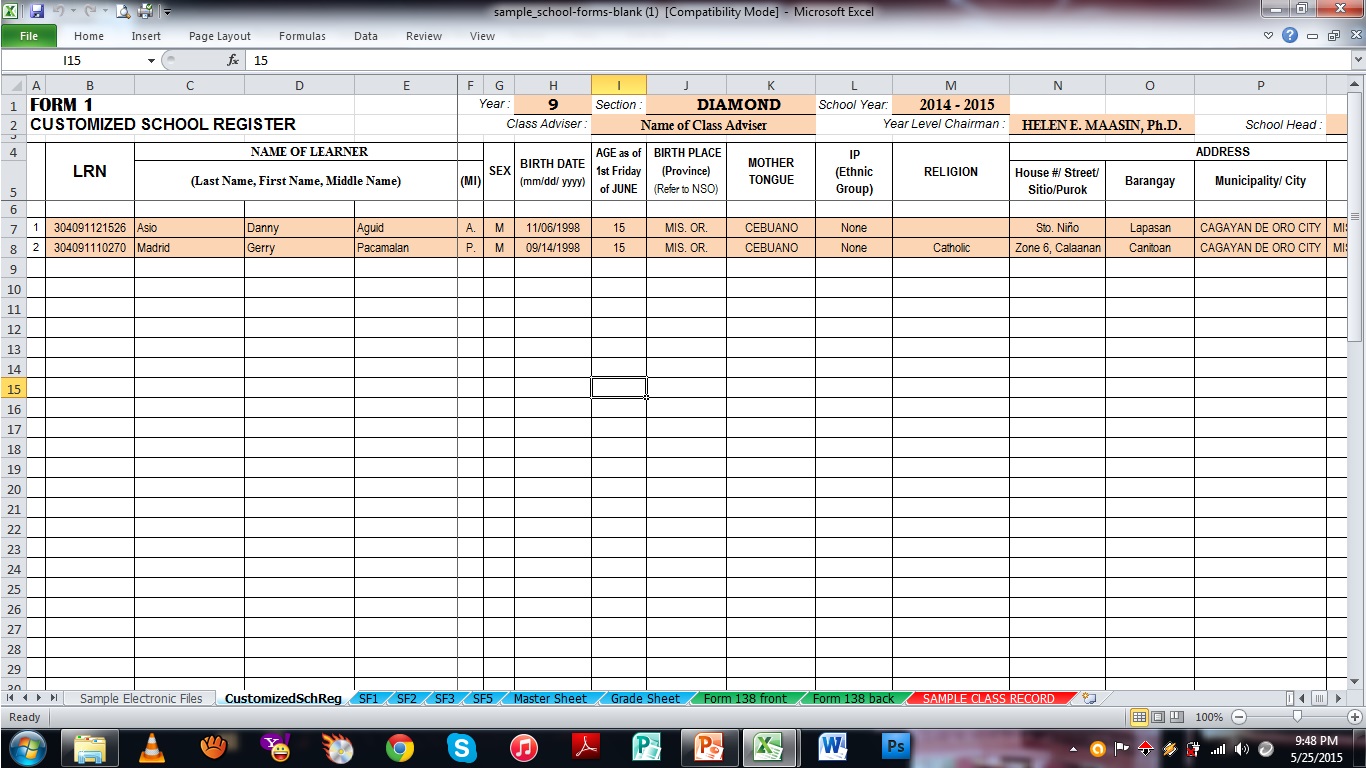 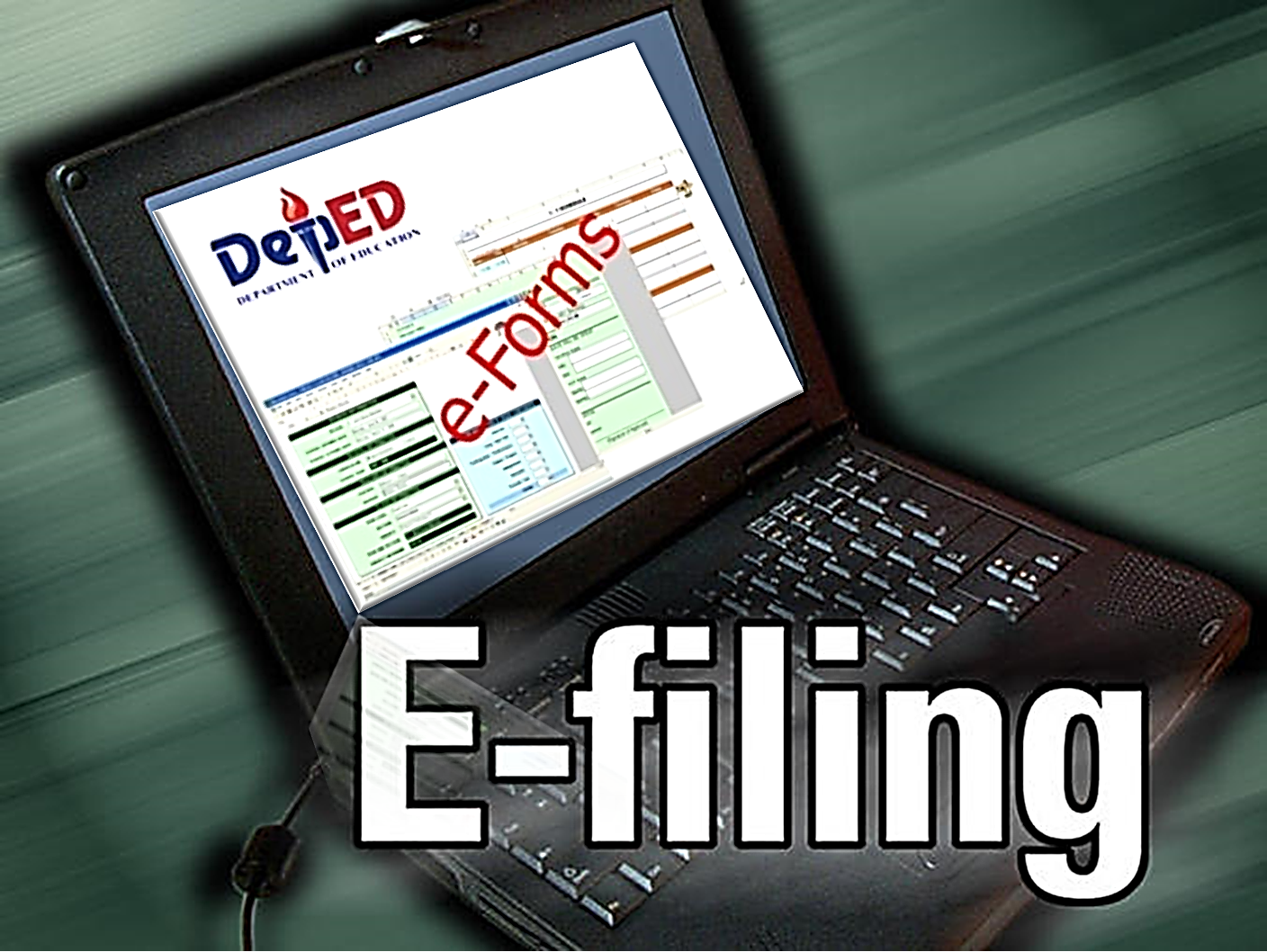 KEY FEATURES:
School Form 1 (SF1) School Register
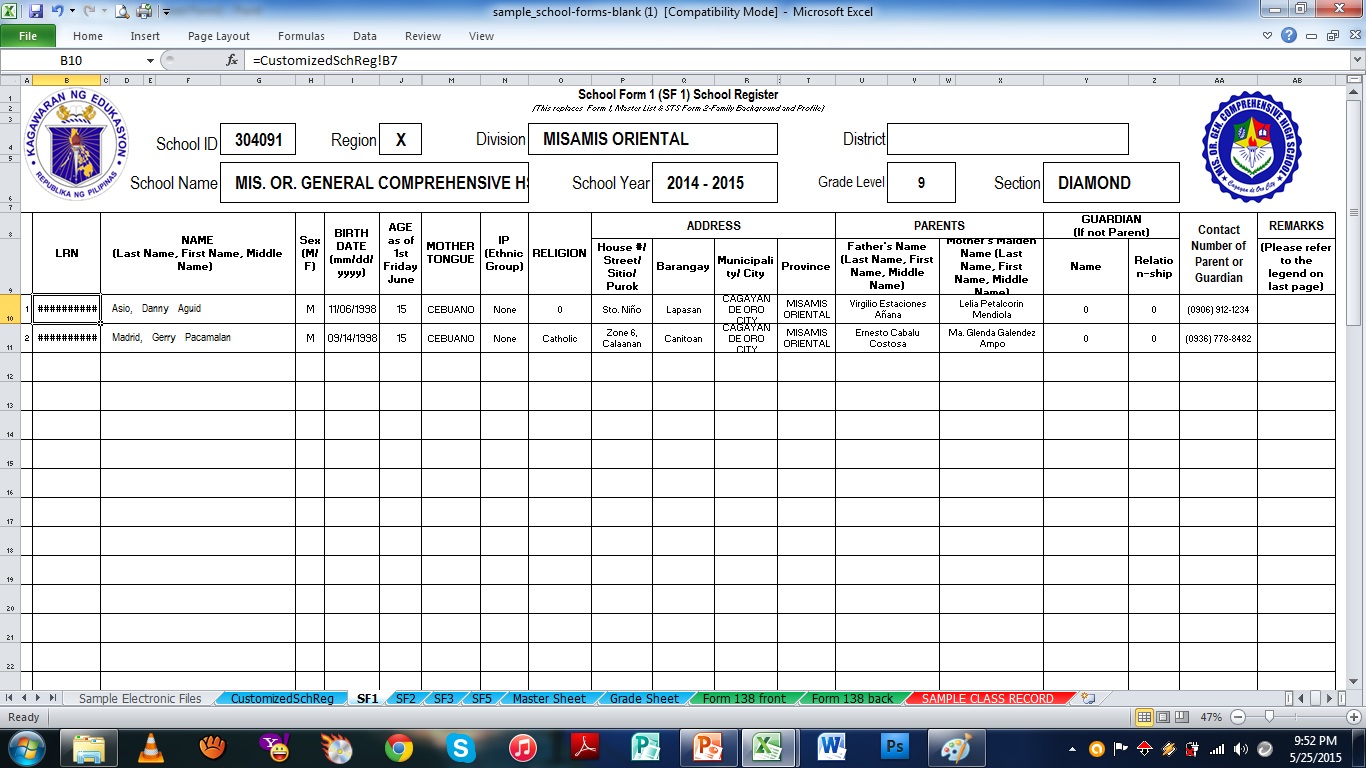 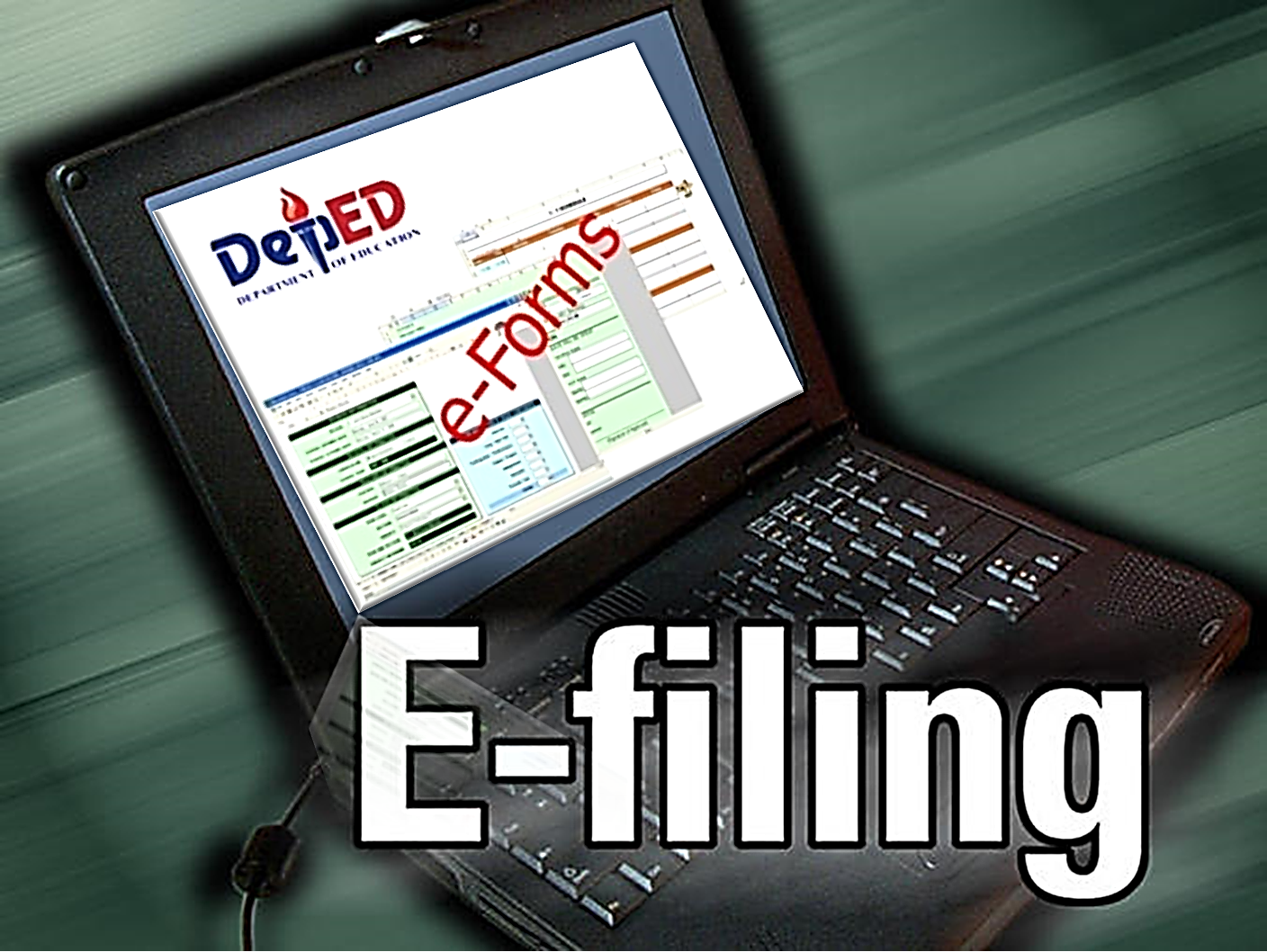 KEY FEATURES:
School Form 2 (SF2) Daily Attendance Report
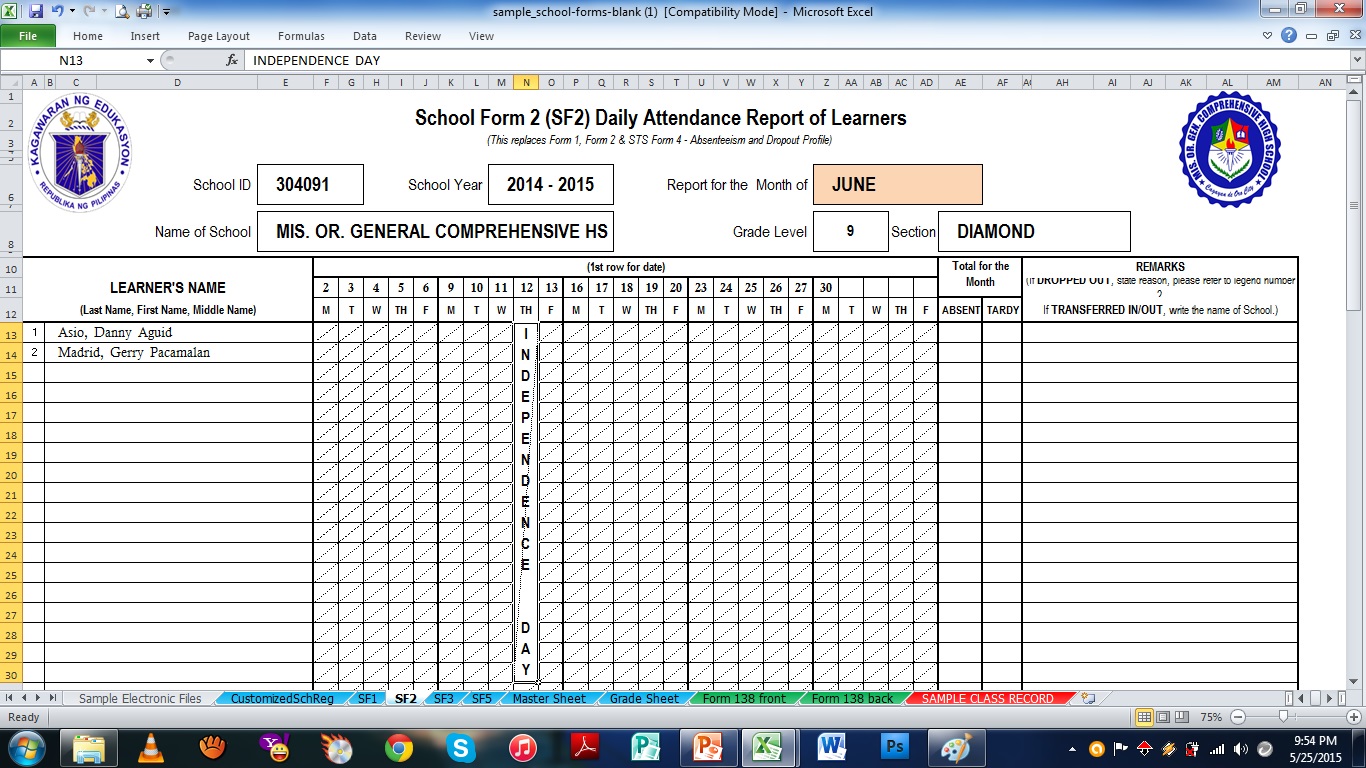 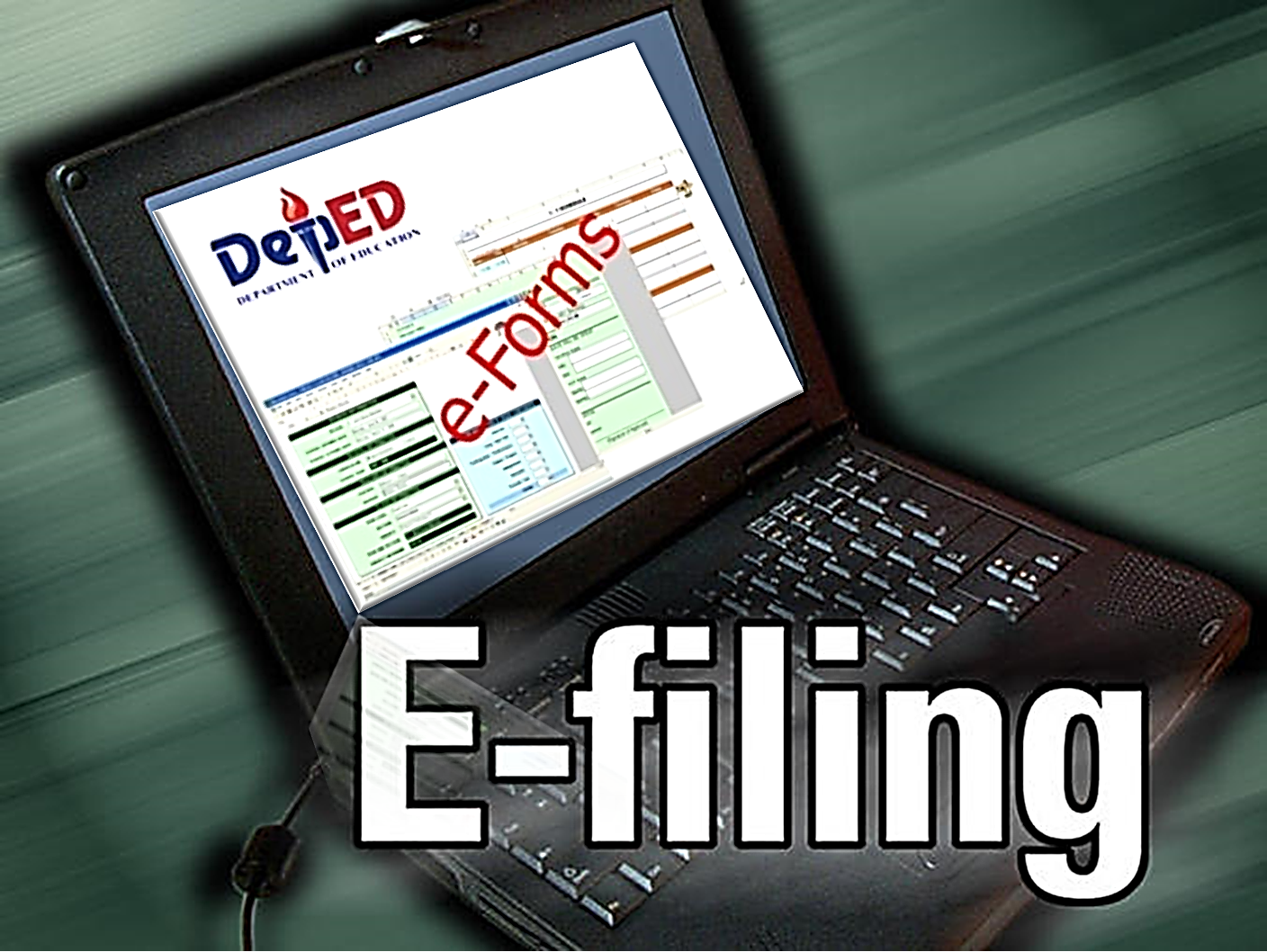 KEY FEATURES:
School Form 5 (SF5) Report on Promotion
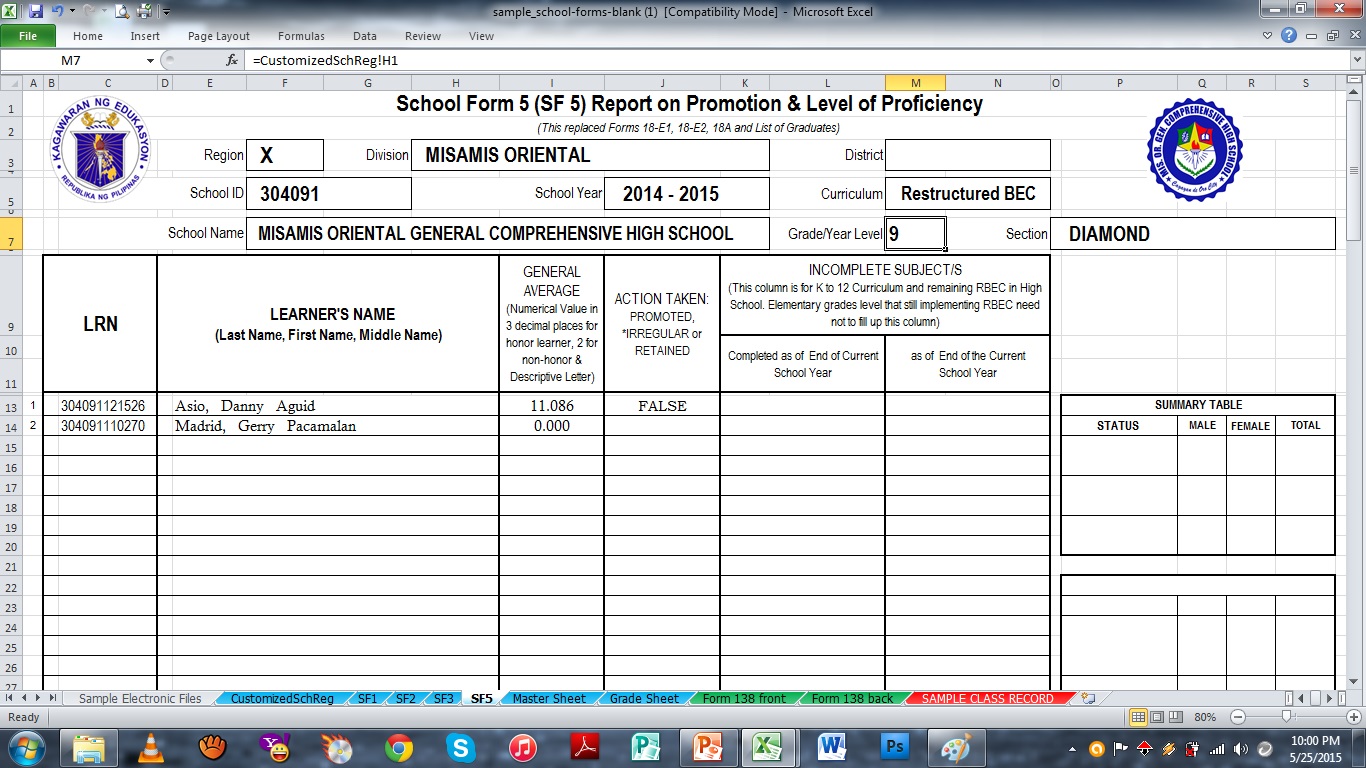 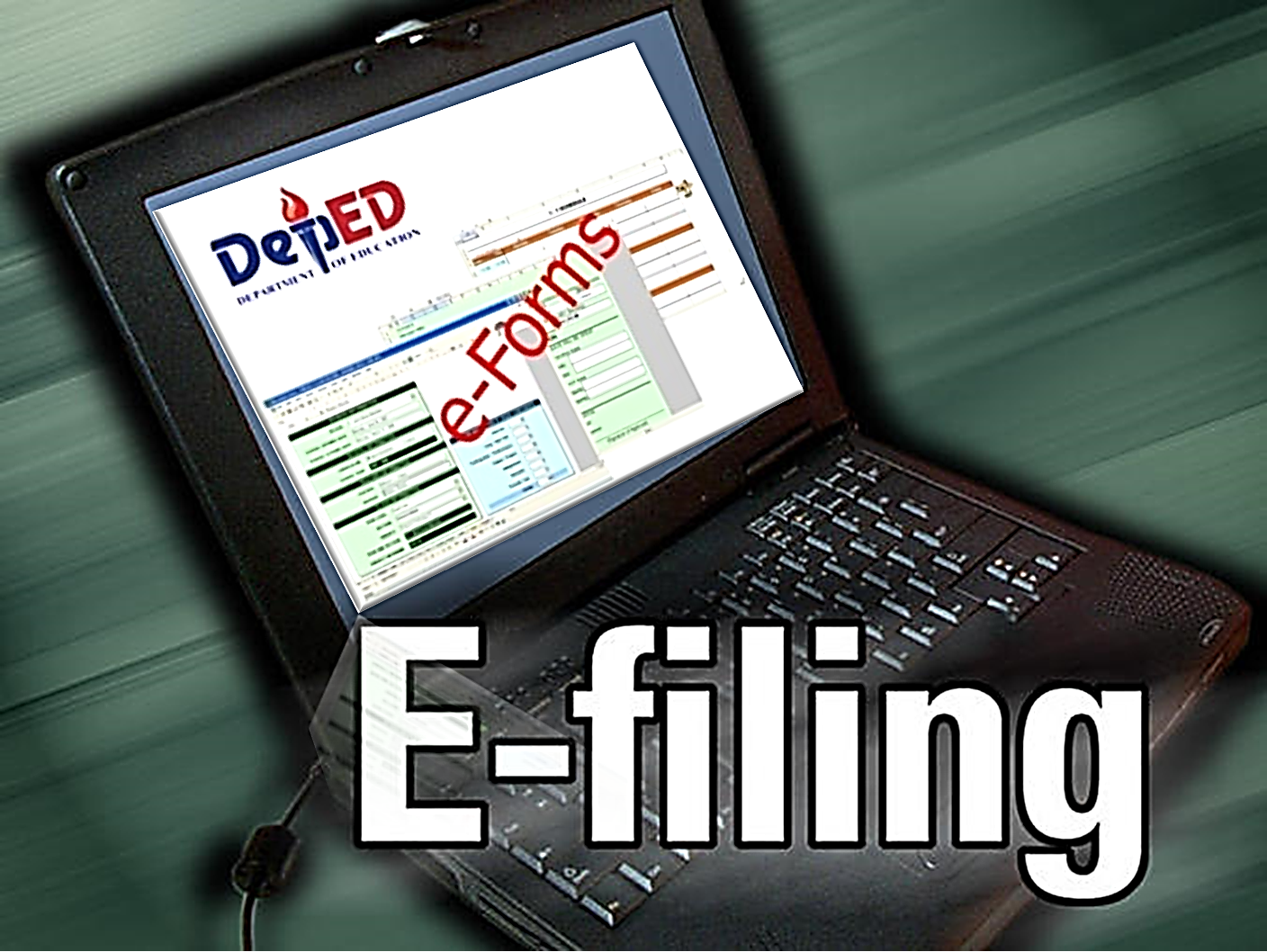 KEY FEATURES:
Master Sheet
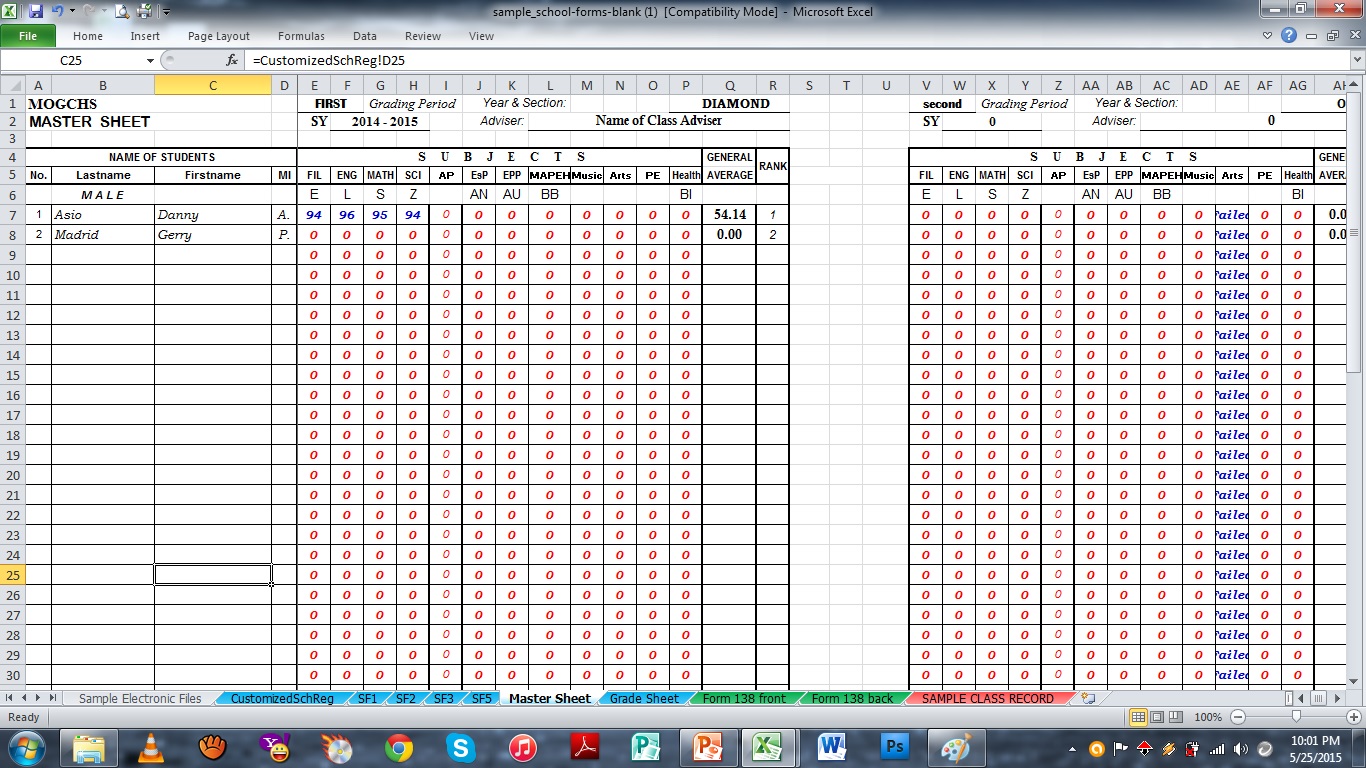 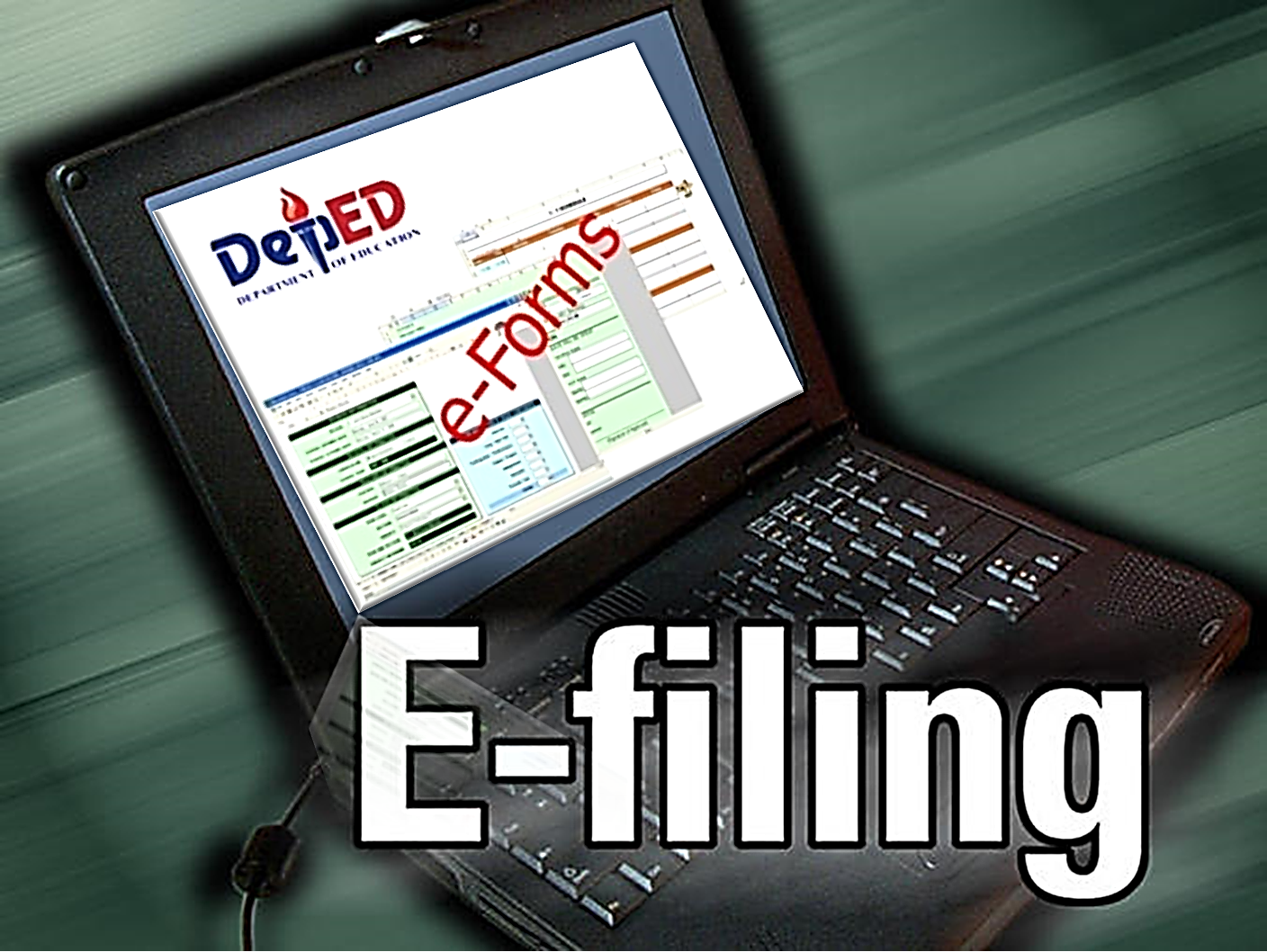 KEY FEATURES:
Grade Sheet
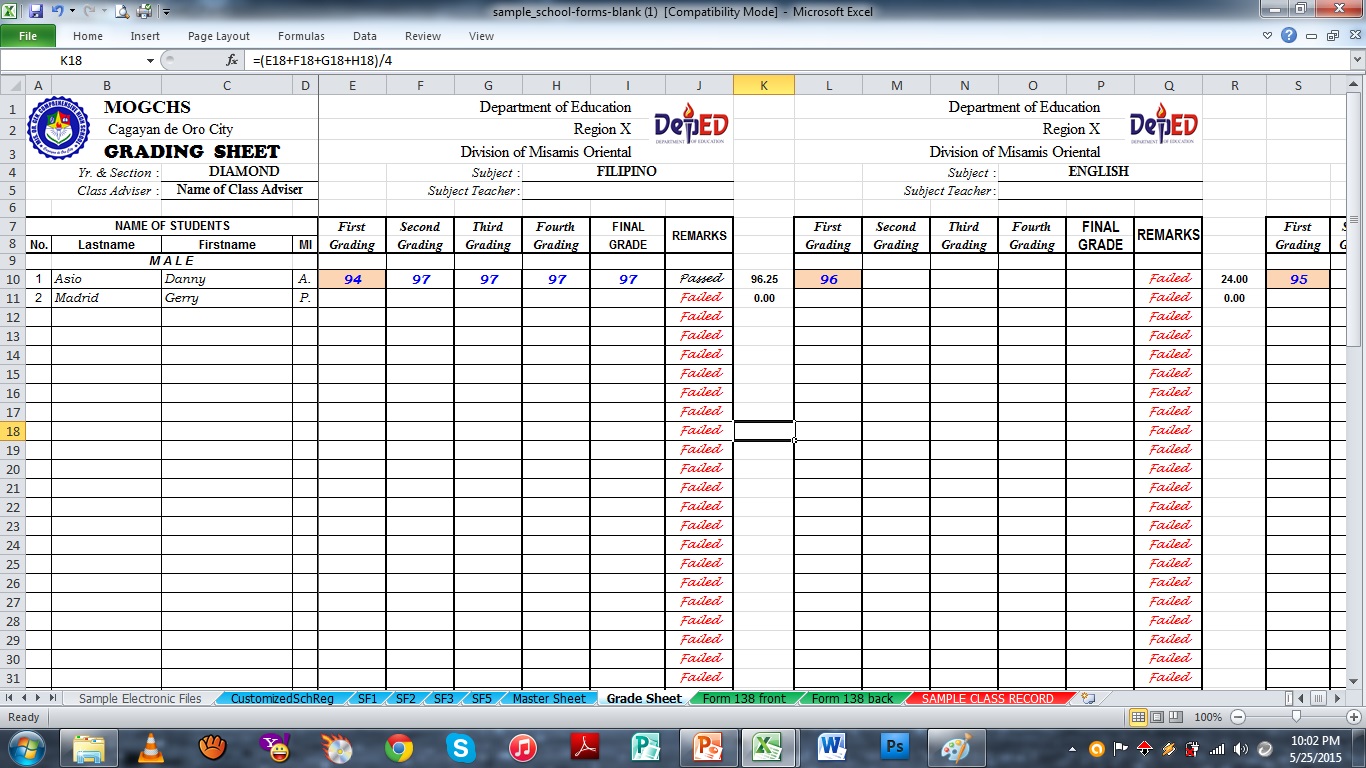 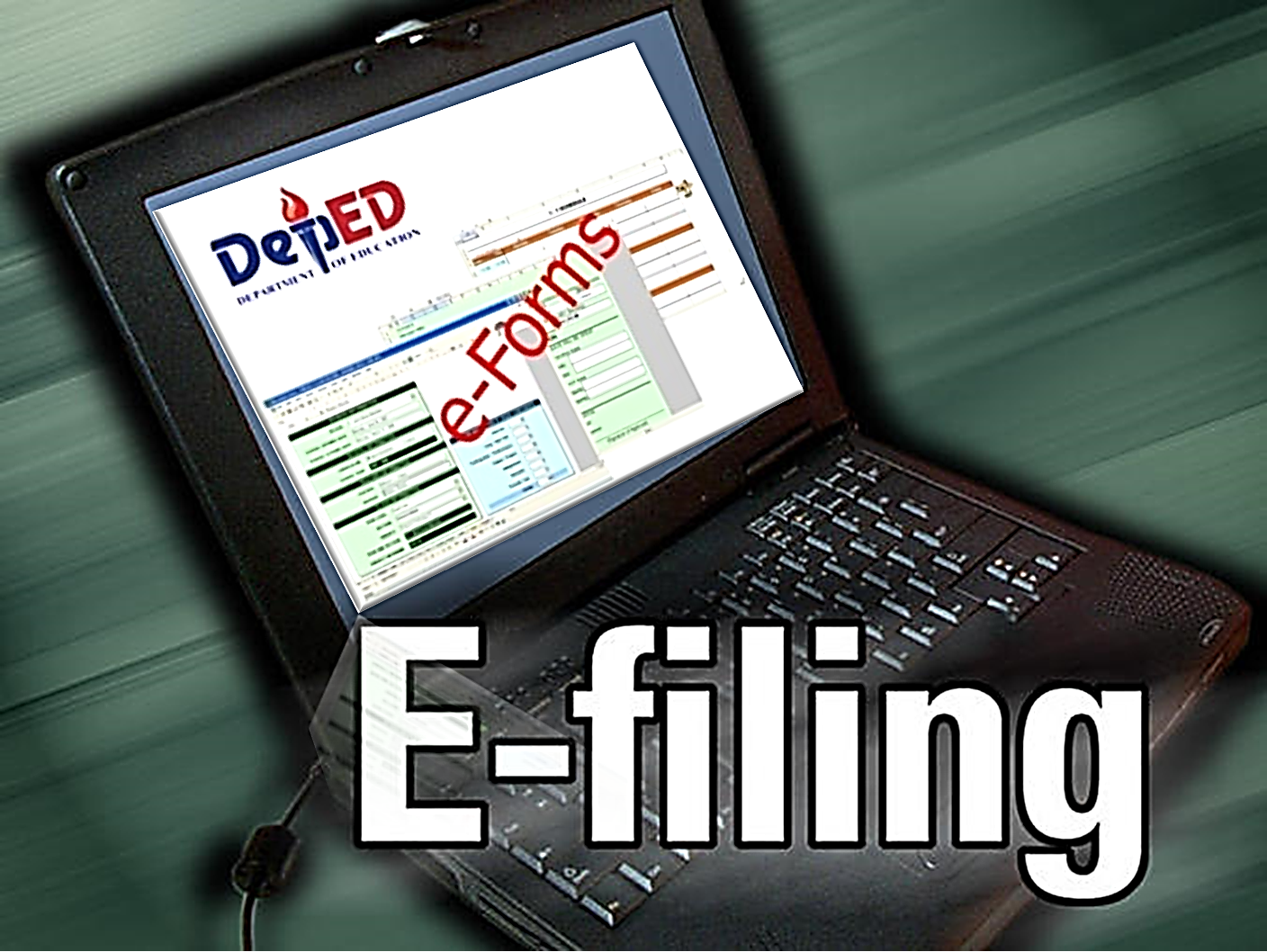 KEY FEATURES:
Form 138 (Front)
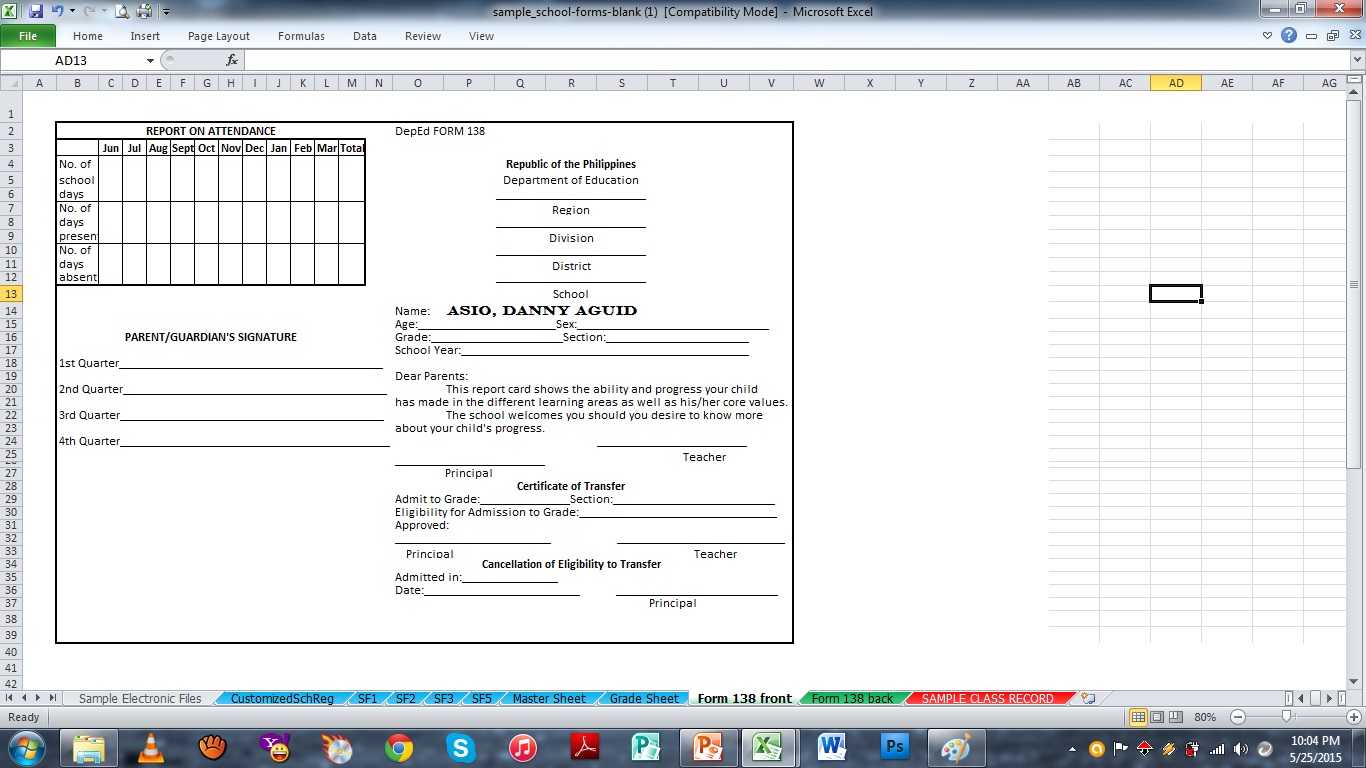 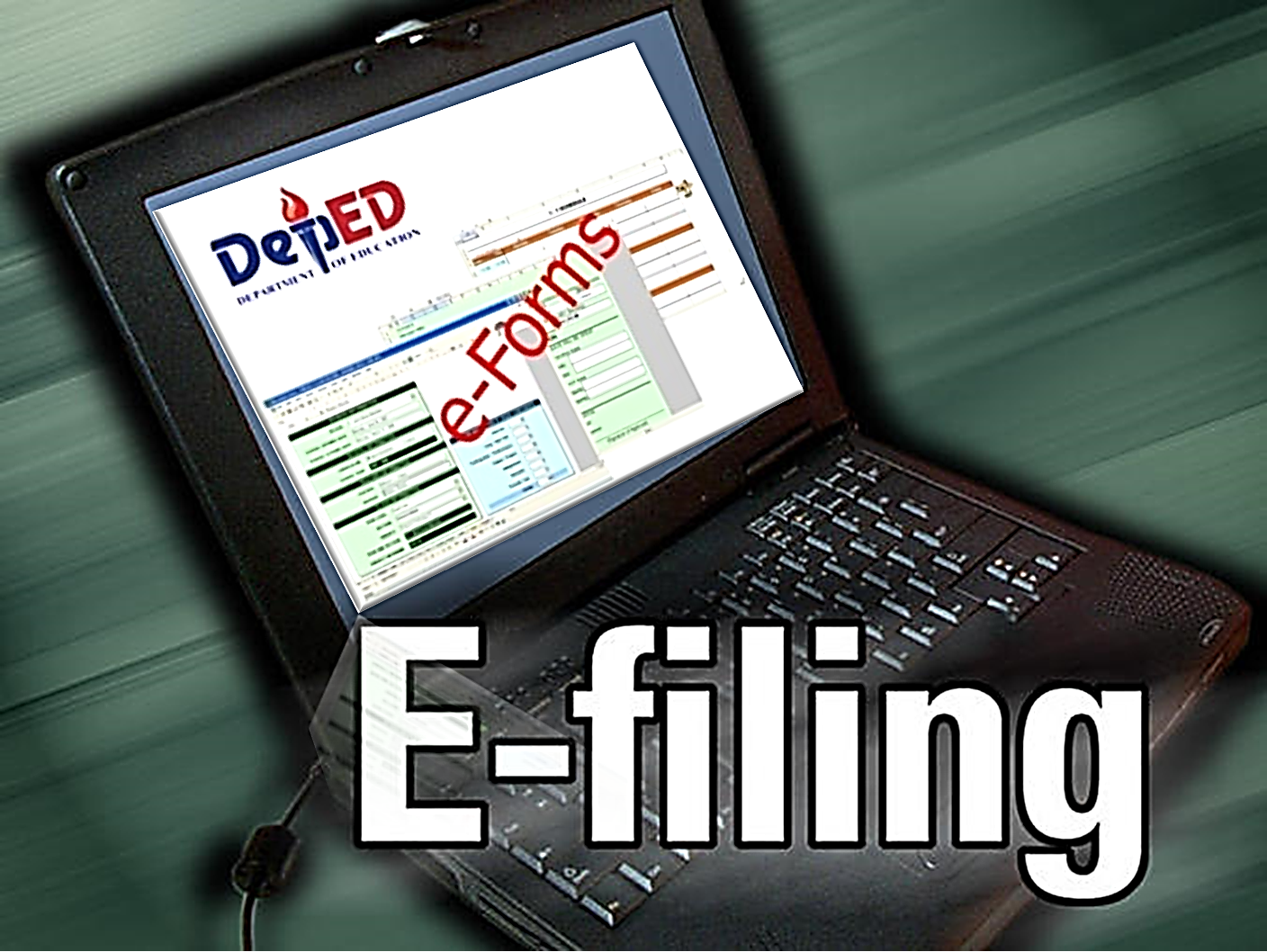 KEY FEATURES:
Form 138 (Back)
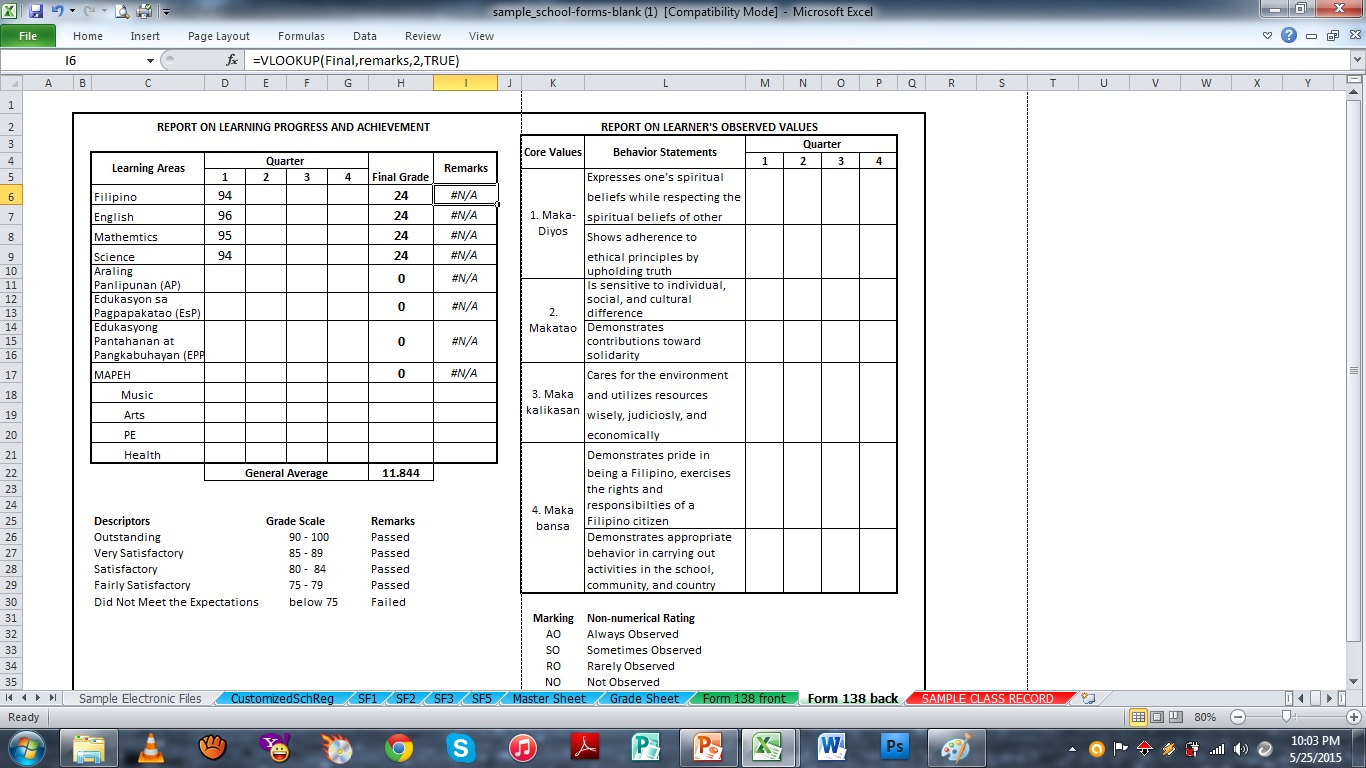 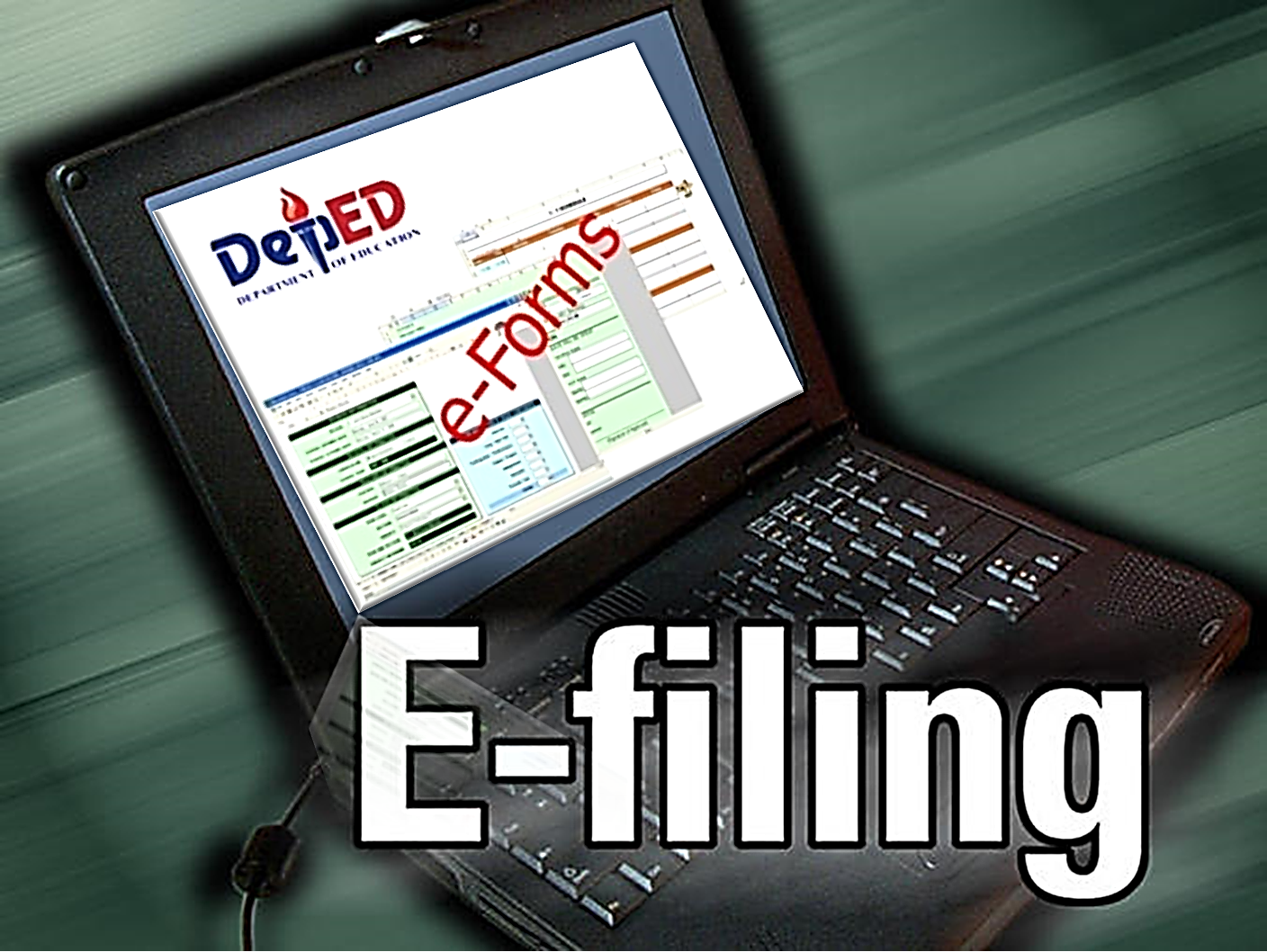 KEY FEATURES:
Class Record
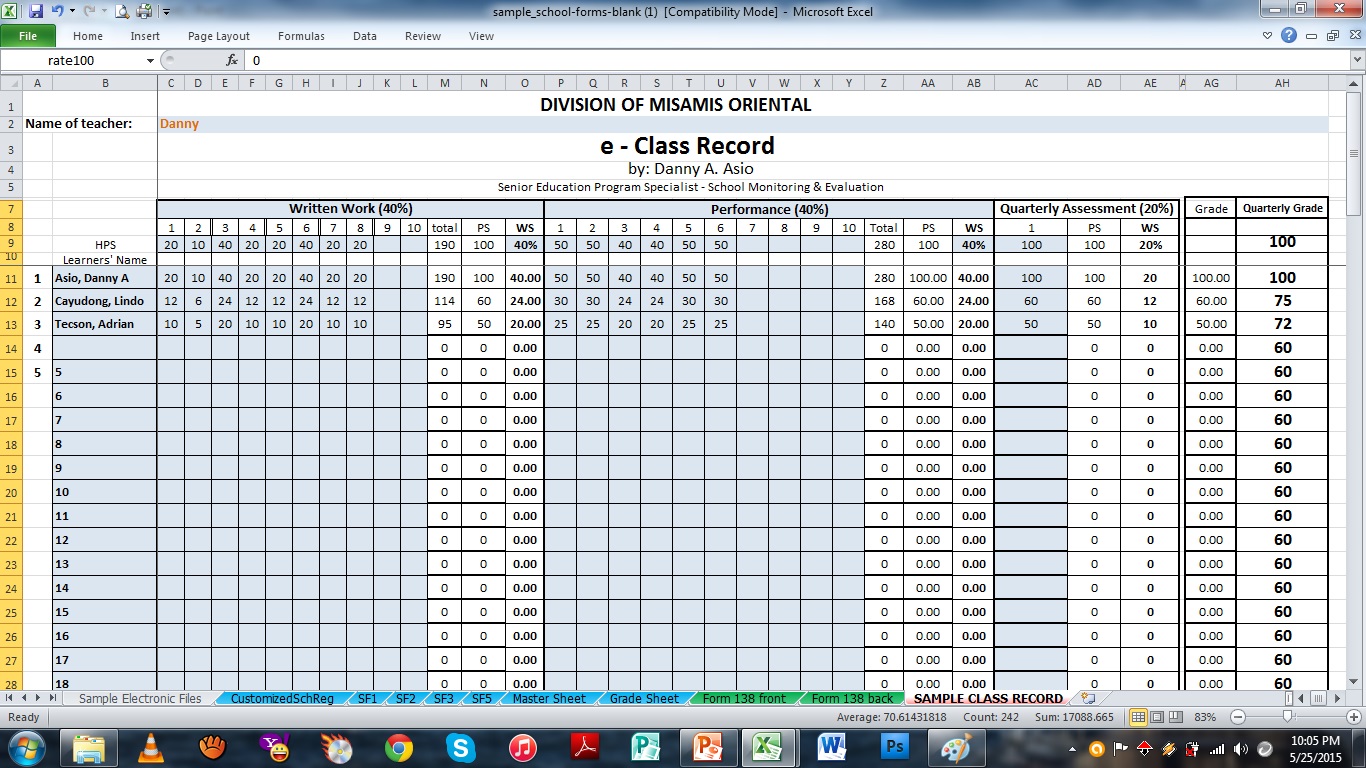 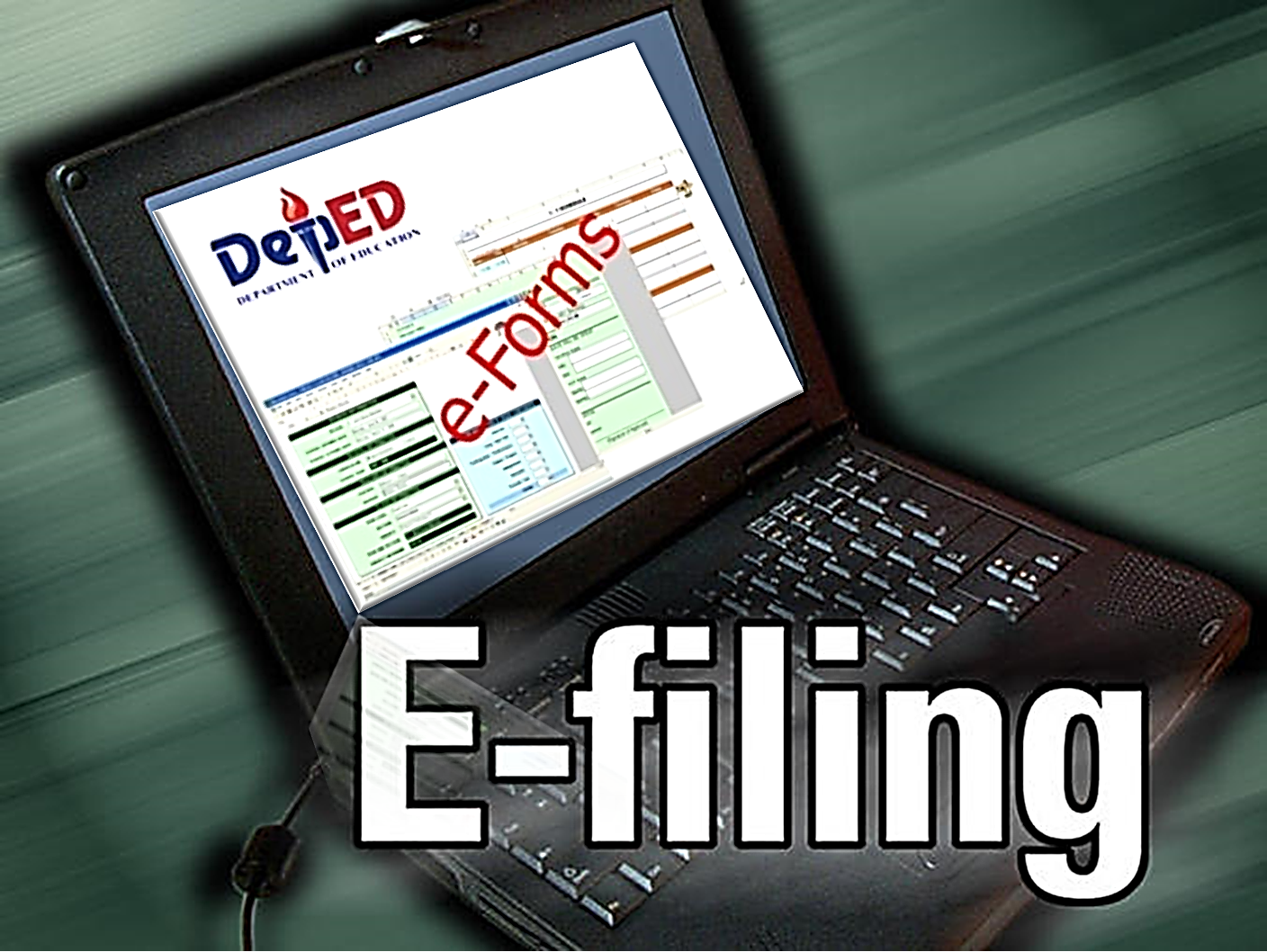 KEY FEATURES:
Other Related Forms
School Form 3 (SF3) Books Issued & Returned
Monitoring Checklist
Masterlist of Learners
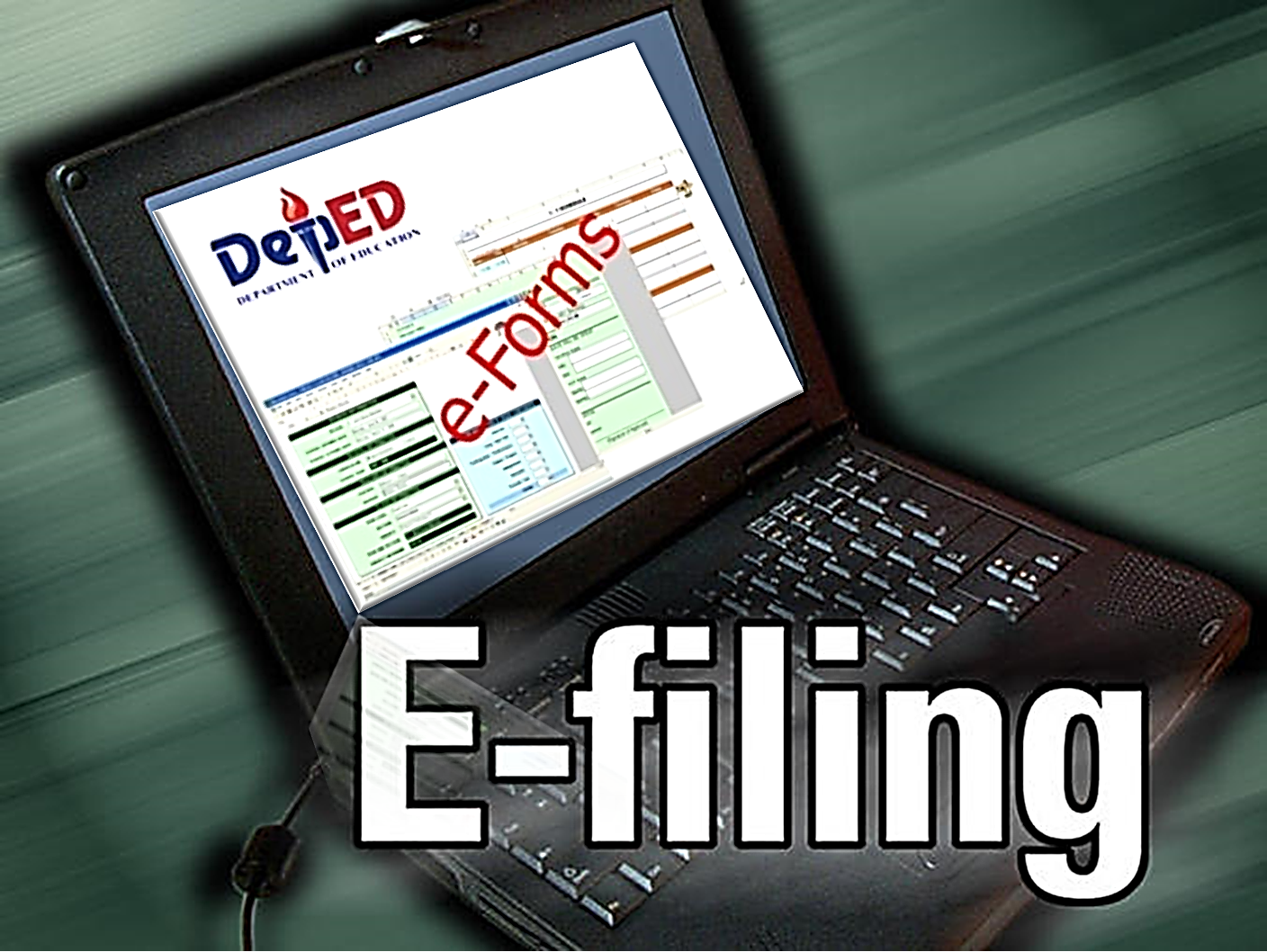 APPROACHES:
e-files can be easily done with the following tips:
Fill up ONLY the form(s)/sheet(s) being required.
    ( i.e., Customized School Register, Class Record )
This is a template for computing learner’s output, where most of the sheets were protected. You cannot change any restricted sheet since this is already programmed at your convenience. Alterations may cause errors and the programmed template will be lost.
Remember, this tool is created for purpose of helping teachers in making quarterly reports easy with less time and effort spent on generating forms.
In cases of altered programs, refer to your IT expert.
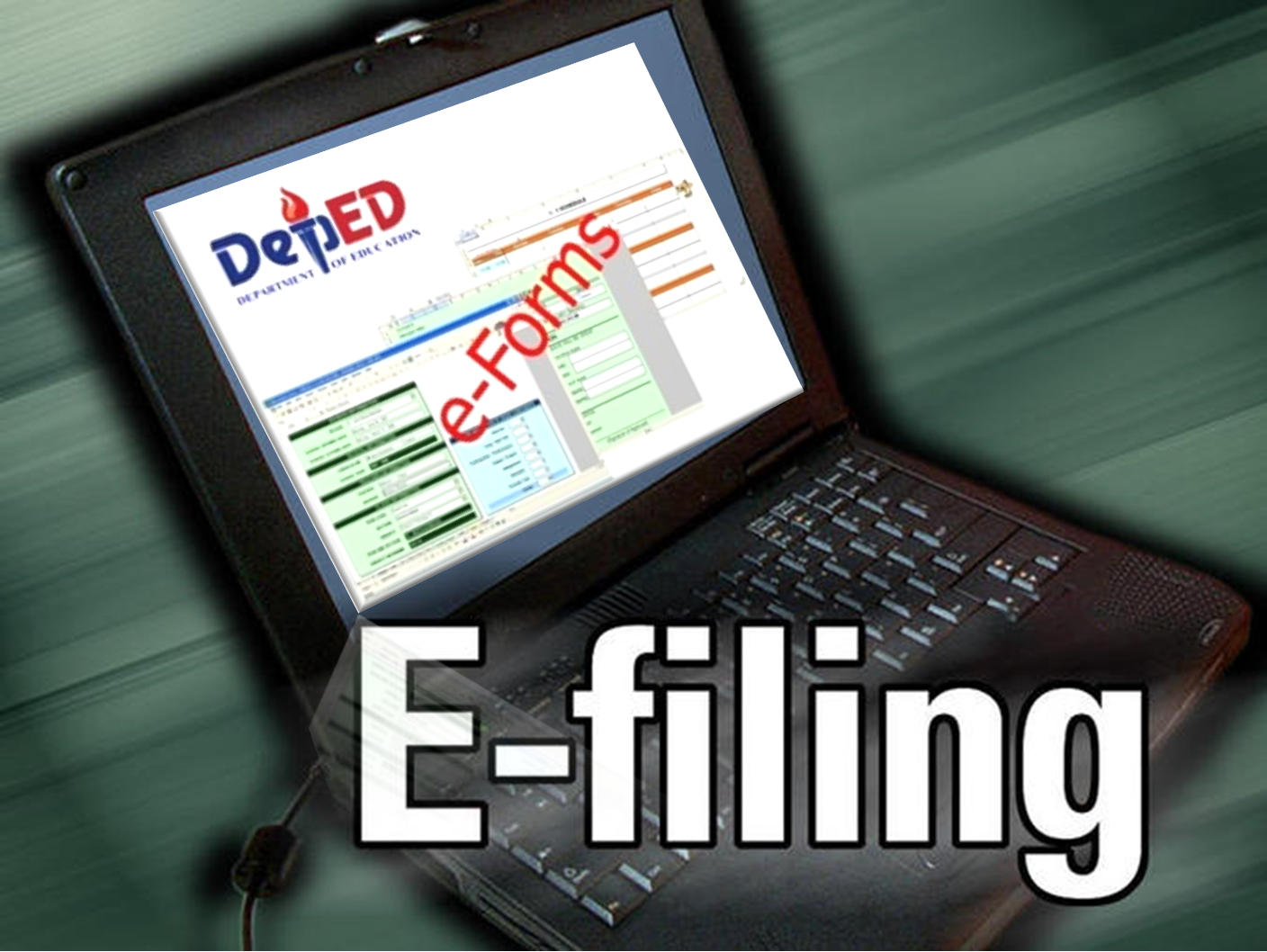 THANK YOU.!
HAVE A GREAT DAY AHEAD..!
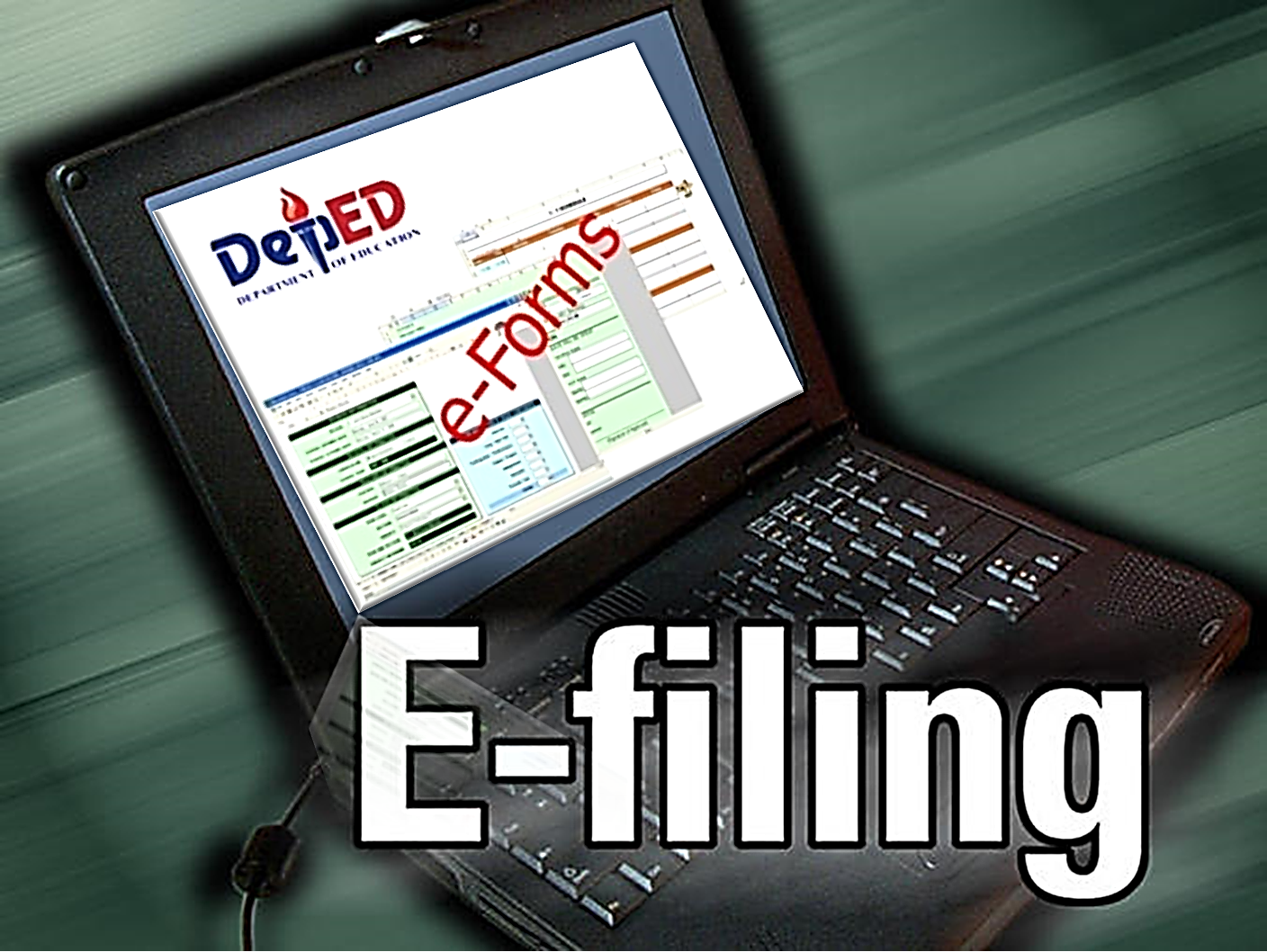